«Один ум хорошо, 
два  лучше…»
Казино интеллектуальная игра
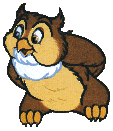 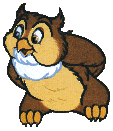 1. Назовите  создателей
  славянской  азбуки?
Ответ Кирилл  и  Мефодий 
:
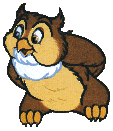 2. Продолжите  крылатое выражение:
 Взялся за гуж….?
Ответ :Взялся за гуж,  не говори, 
что не дюж
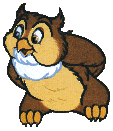 Какое слово  образуется, если
  прочитать в обратном порядке 
транскрипцию слова ожог?
Ответ : кожа
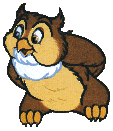 4. Каким  русскими  словами -синонимами можно  заменить заимствованные слова,
Трасса-
Дискуссия
Авеню?
Ответ: трасса-  дорога, 
 дискуссия- спор, 
 авеню- улица
:
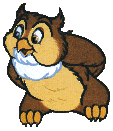 Часть одежды  которую  
рекомендуют  держать  шире?
Ответ :Карман . Держи 
 карман шире
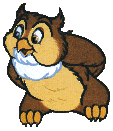 1.What is the capital of Canada?
Answer: Ottawa
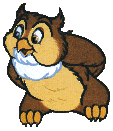 2. What are the main cities in Canada except its capital?
Answer: Montreal and Toronto
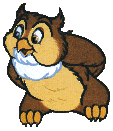 3. What are the official languages in Canada?
Answer: English and French
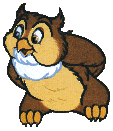 4. Who discovered Canada?
Answer: Samuel de Champlain
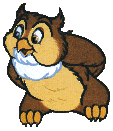 5. What is the name of one of the Great Lakes?
Answer: Ontario
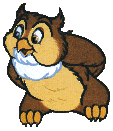 Как назвалась  первая книга,
 напечатанная Иваном Федоровым?
Ответ : Апостол
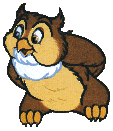 2. Кого  пытались  урезонить Шавка из басни И.А.Крылова ?
Ответ : Моську
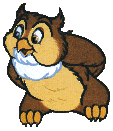 Кто  из русских 
 поэтов  написал 
 стихотворение  « Люблю  грозу  а начале мая…»?
Ответ : Ф. И.  Тютчев
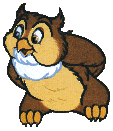 Голова  какого  животного  
была  у первого 
 хозяина  Каштанки?
Ответ : быка
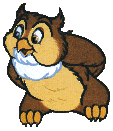 Какая  профессия  была 
у первого  хозяина  Каштанки?
Ответ : столяр
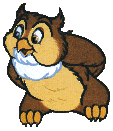 1. Чему в русском счете 
равнялась “тьма”?
Ответ : 1000
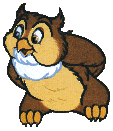 2. Название какой  культуры произошло 
от итальянского 
 “Золотое яблоко”?
Ответ : помидор
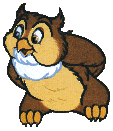 В каком городе 
жил  Архимед?
Ответ : Сиракузы
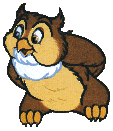 4.У кого из мифических
 чудовищ был  всего один глаз?
Ответ : Циклоп
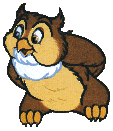 5. Название какого  химического 
 элемента на латыни  означает  «Утренняя заря»?
Ответ : Золото